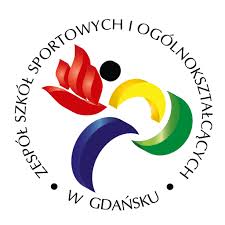 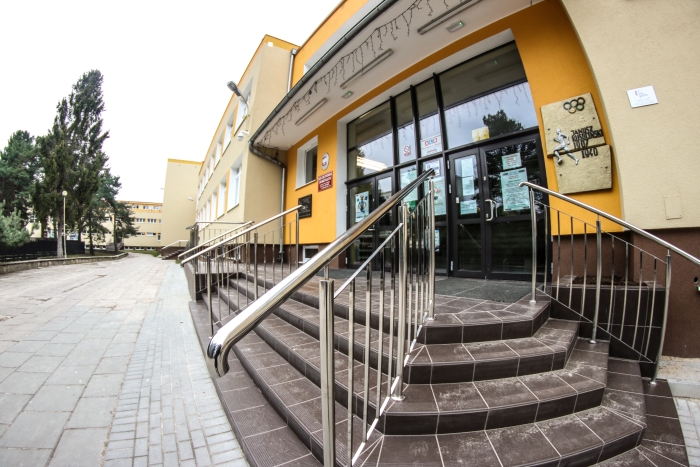 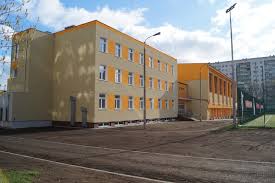 ZESPÓŁ SZKÓŁ SPORTOWYCH 
I OGÓLNOKSZTAŁCĄCYCH
www.zssio.com.pl
Our traditions
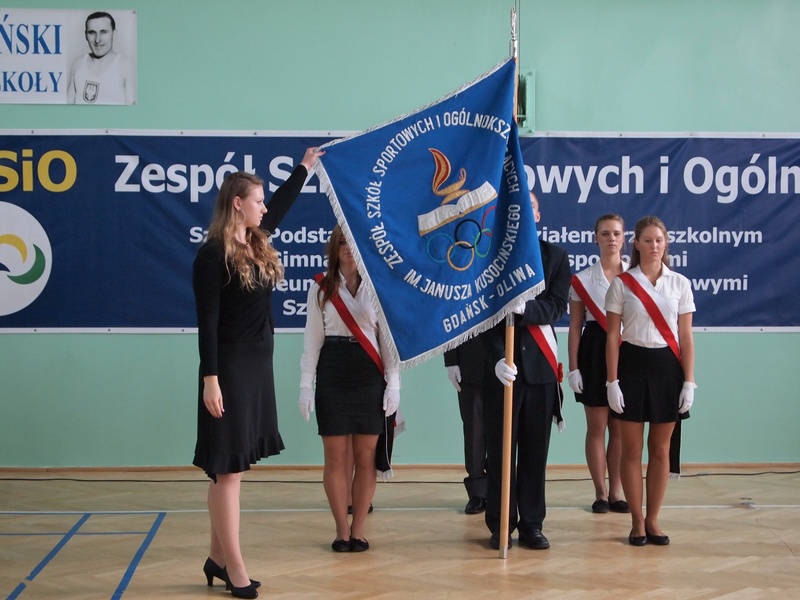 Olimpic Games
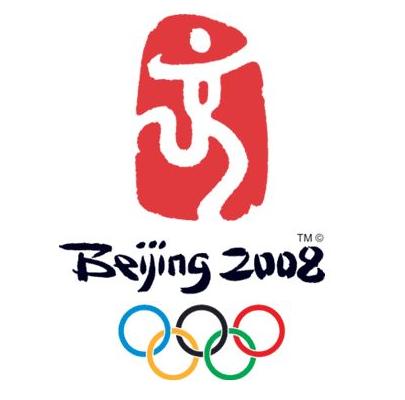 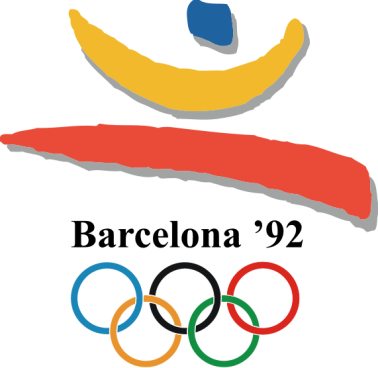 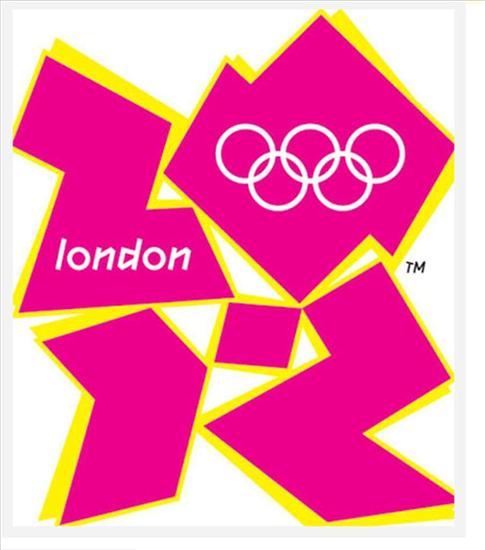 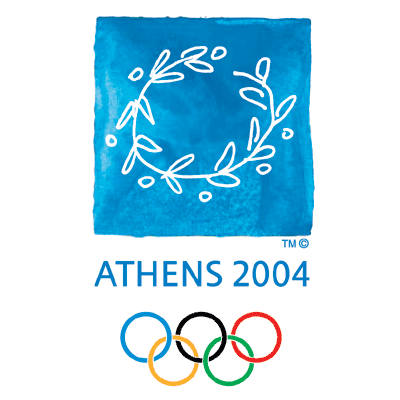 Our Champions – track and field
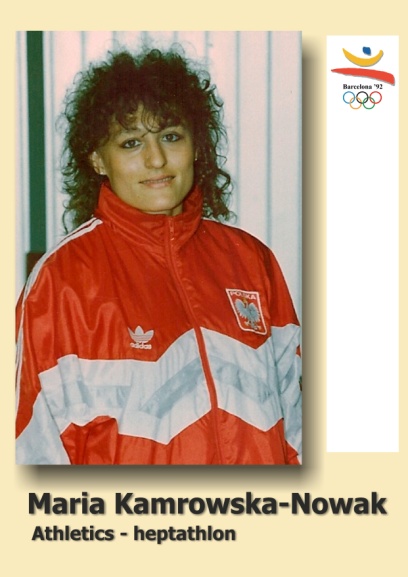 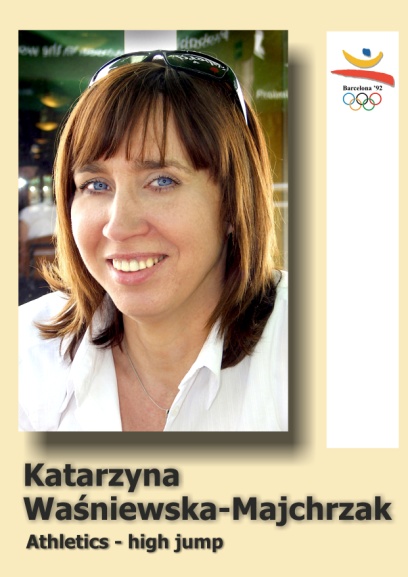 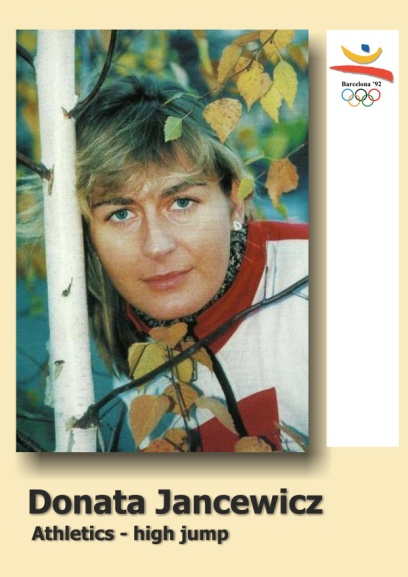 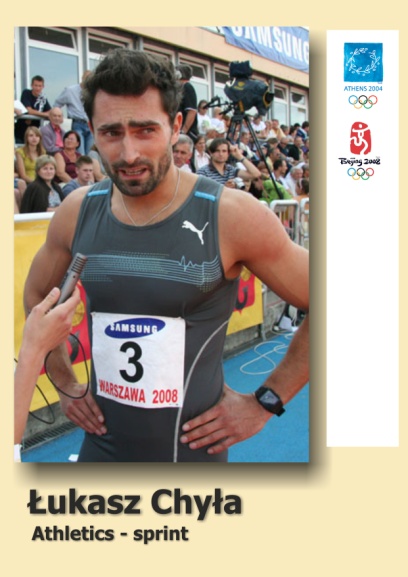 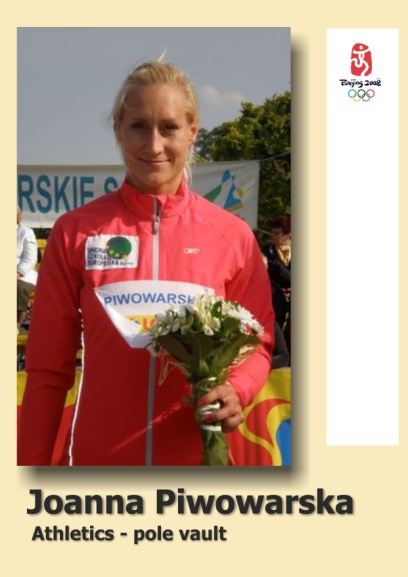 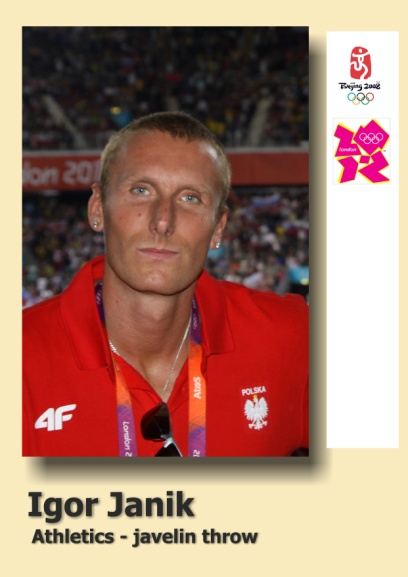 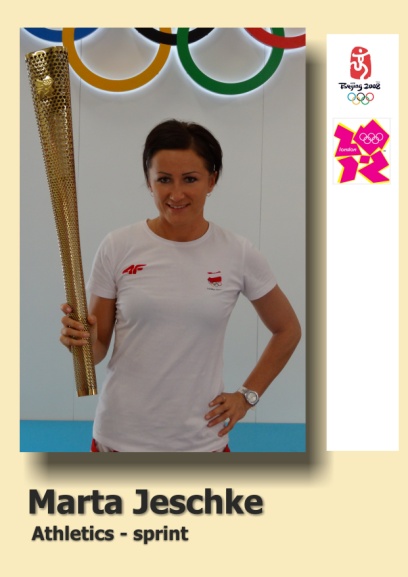 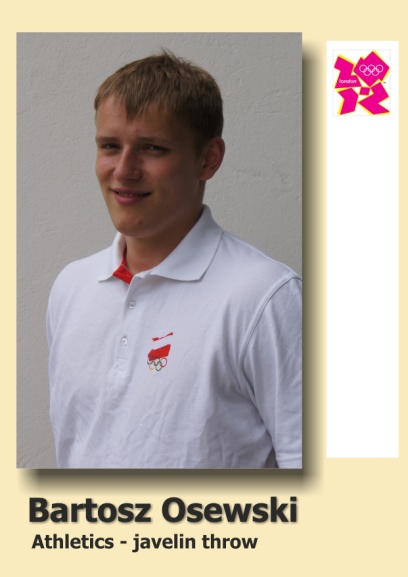 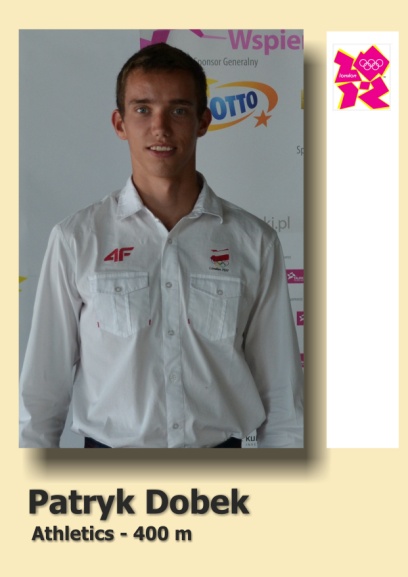 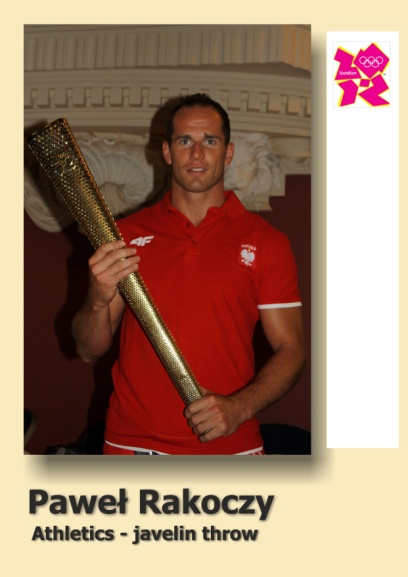 Olympian’s corner
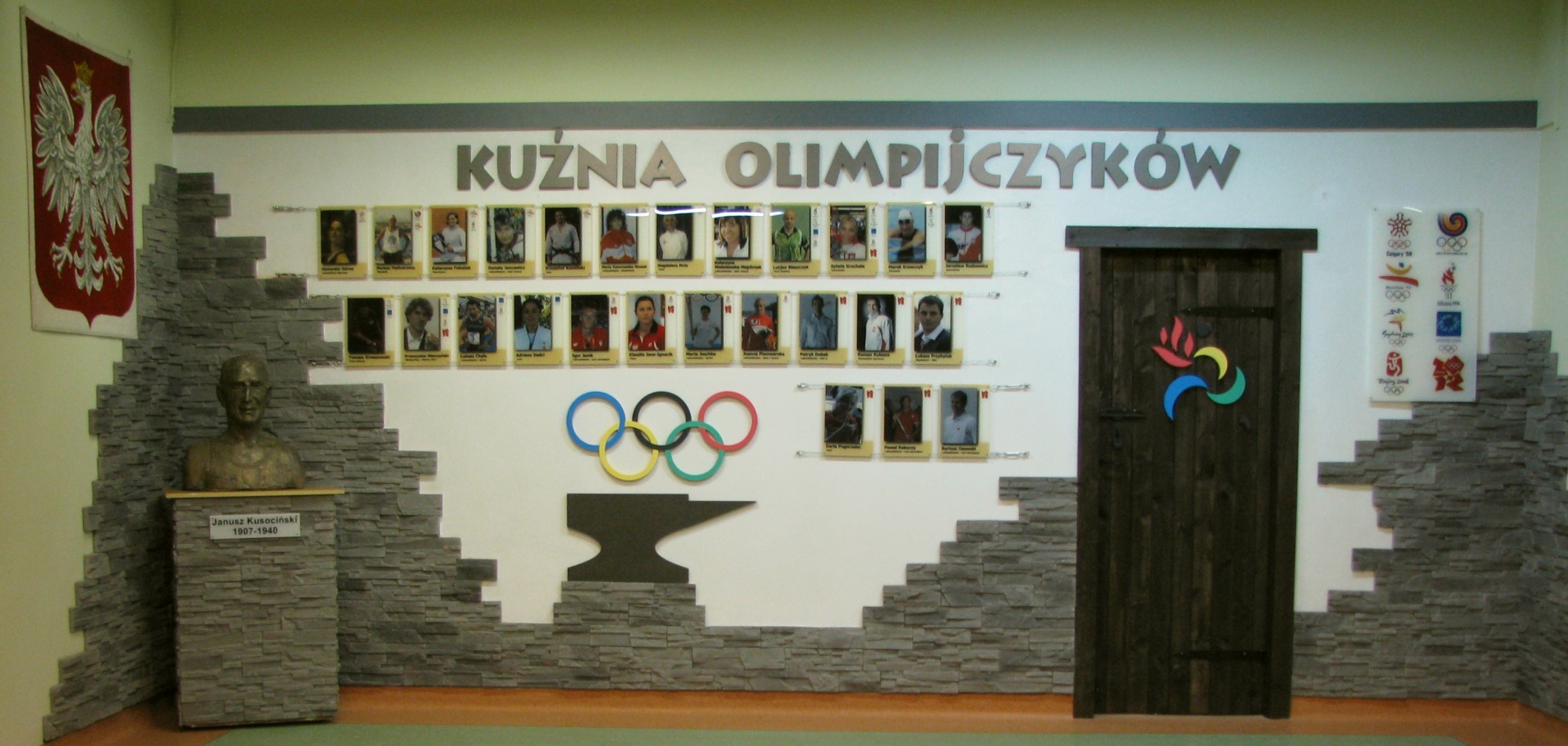 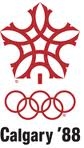 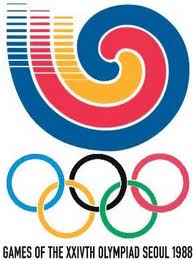 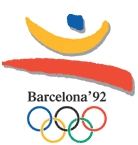 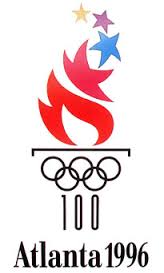 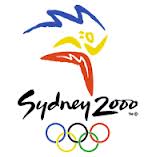 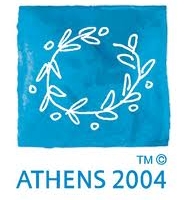 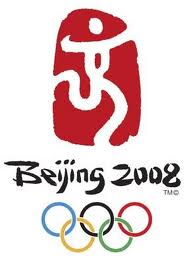 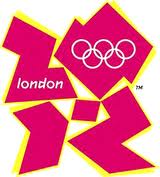 School divisions
Kids aged:
Pre-school education 	               5/6
Primary school no. 75 	               7-12
Lower – secondary school
(Gymnasium no. 15) 		              13-16
XII Secondary school		         16-19
Numbers
Number of students – 750 including:
- 350 in Pre- and Primary school
- 140 in Lower-secondary school (Gymnasium)
- 215 in Secondary school
- 52 in Sport School

Number of teachers - 170 including:
- 90 subject teachers
- 60 trainers
Students’ Timetable – Sport Masters’ class
English teacher’s  timetable
School facilities
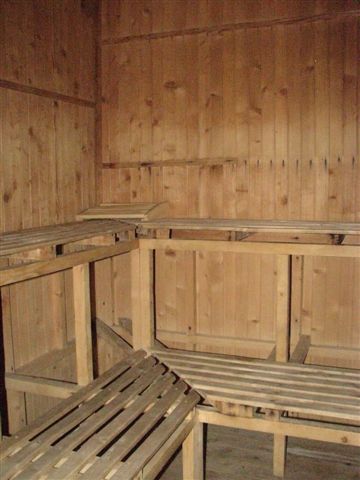 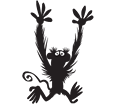 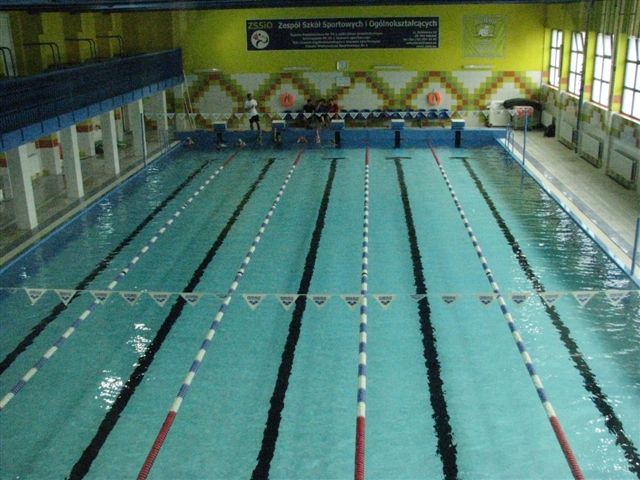 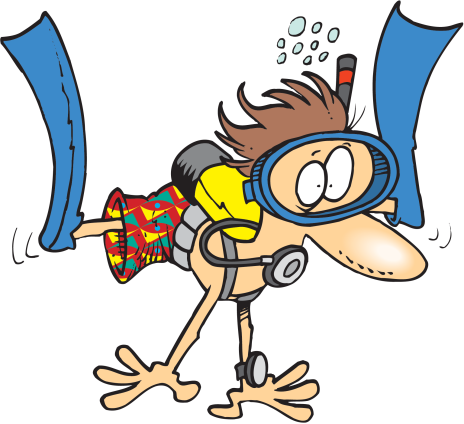 School Sport hall
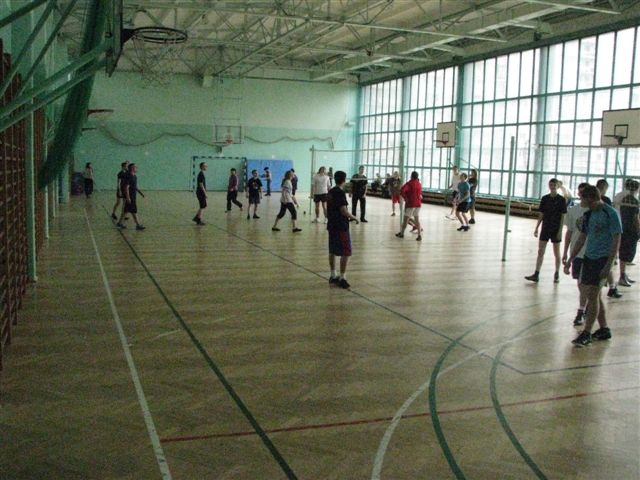 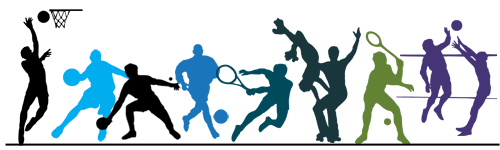 Gymnastics sport hall
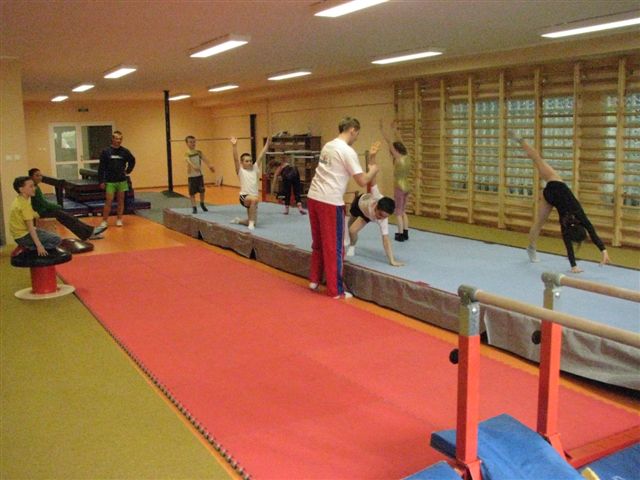 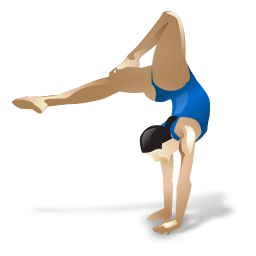 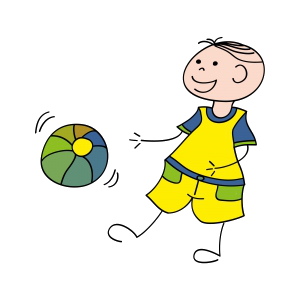 School field ORLIK
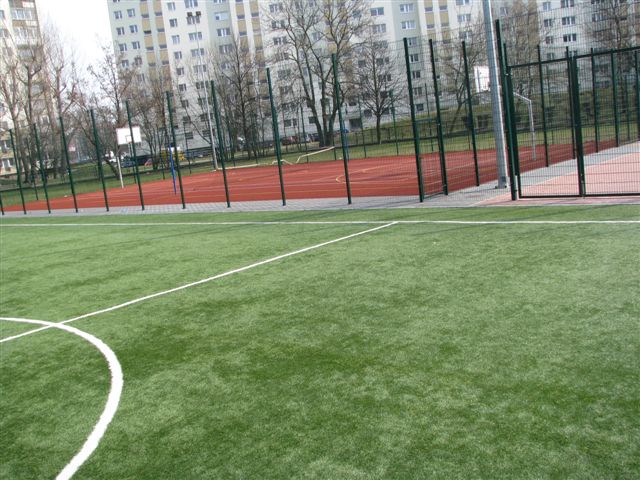 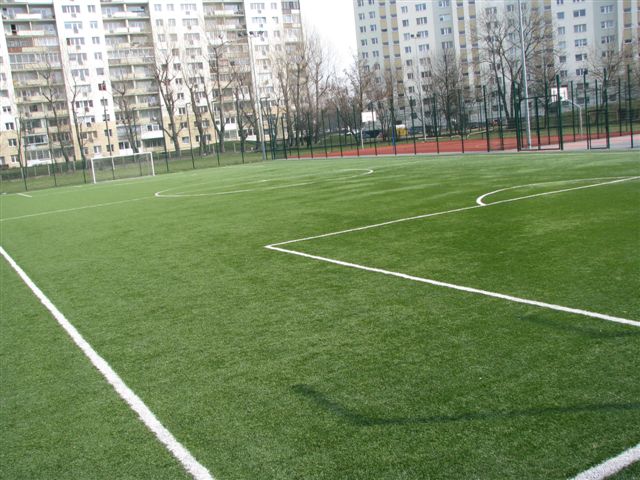 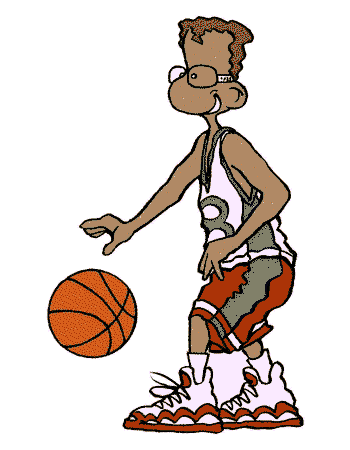 Sport facilities –the  Academy of Pfysical Education
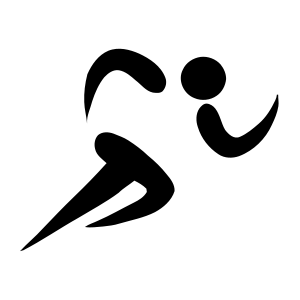 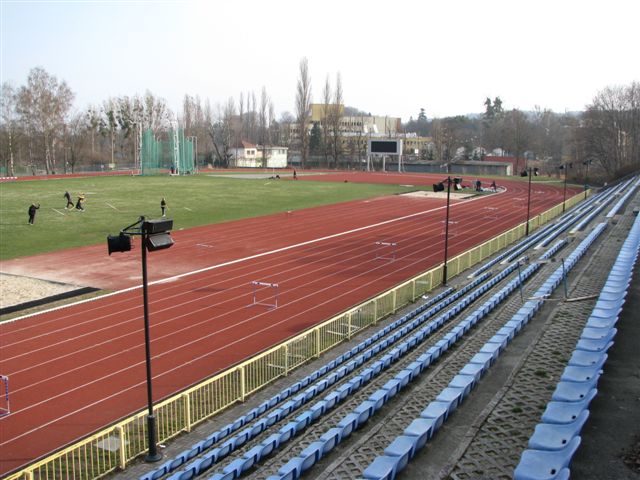 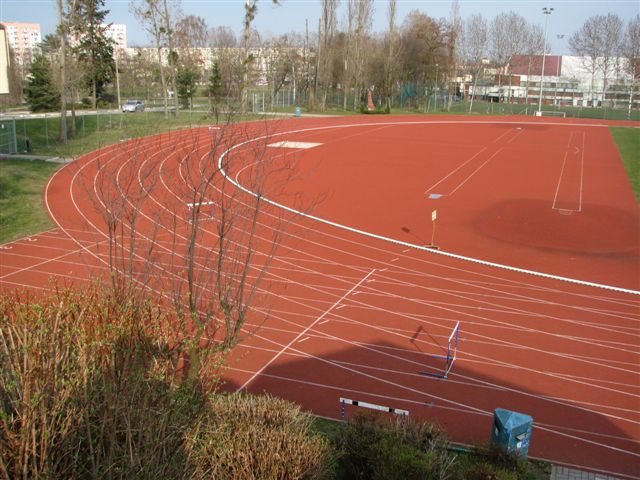 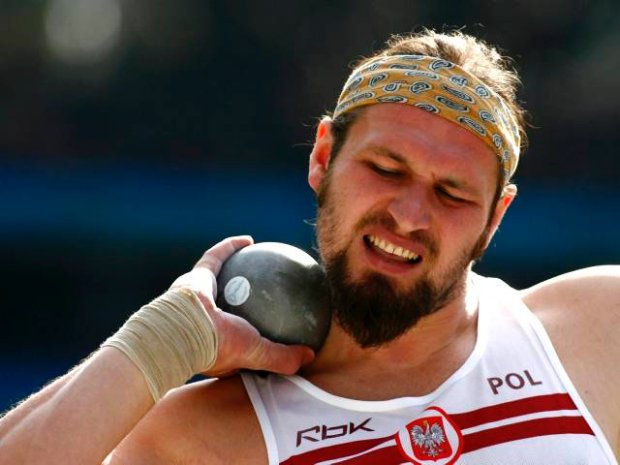 The sport hall for  athletics – the Academy of PE
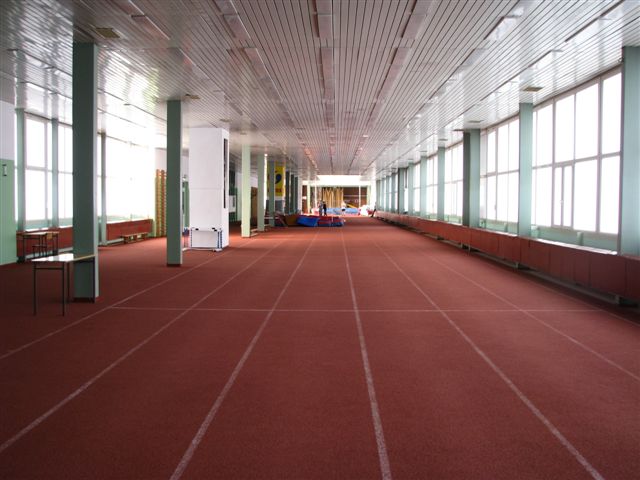 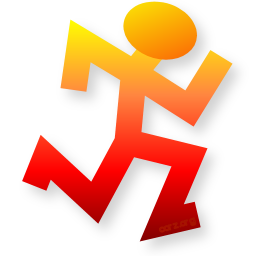 BOARDING SCHOOL
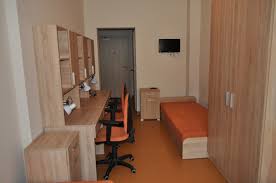 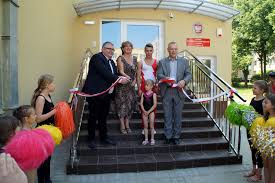 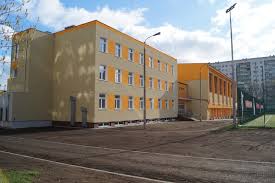 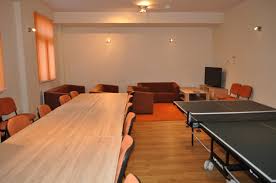 PRIMARY SCHOOL
General training

All activity. Running, jumping, throwing,
Play soccer, basketball,
Handball, volleyball etc. 
10 h per week
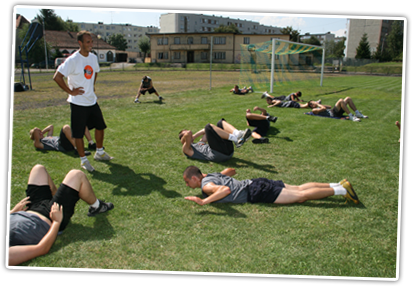 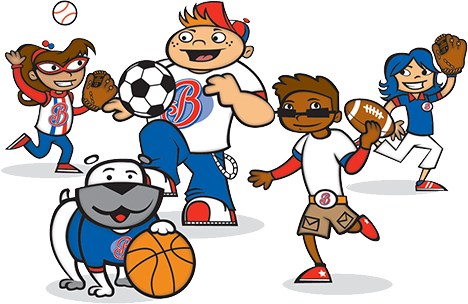 GYMNASIUM
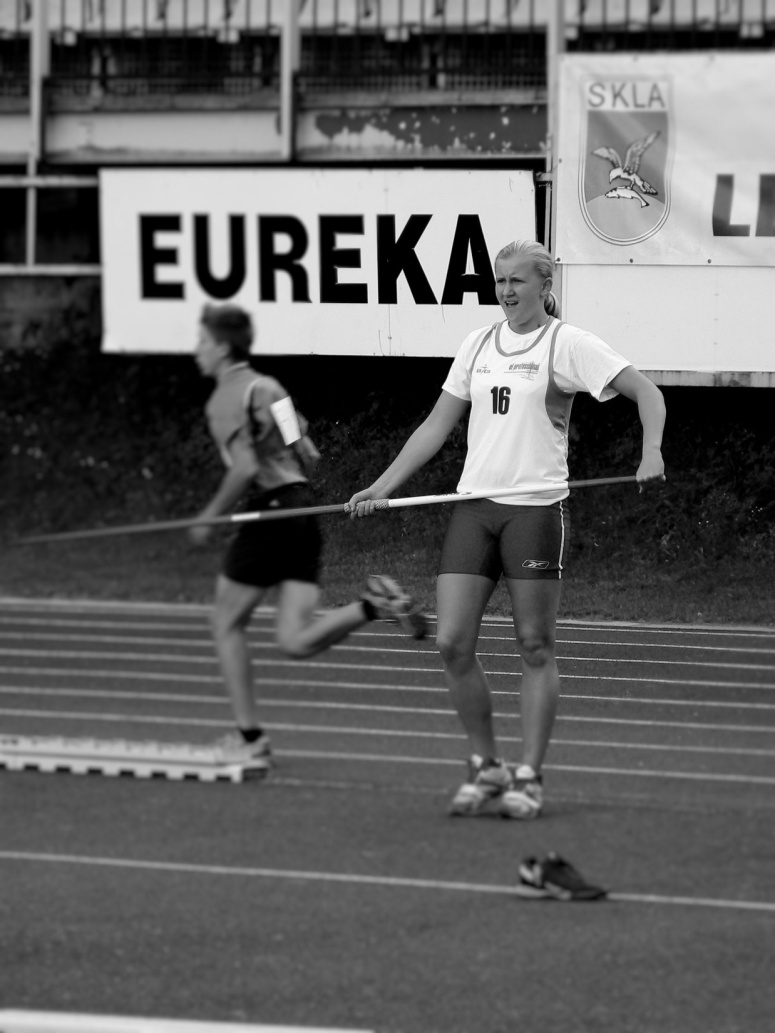 Direction training
Discus throw, javelin throw,
Hammer throw, shot put
Or
Long jump, high jump, pole vault
Or
Sprint
(100, 300, 100/110/300 hurdles Or
Long distans (600, 1000)
12 hours
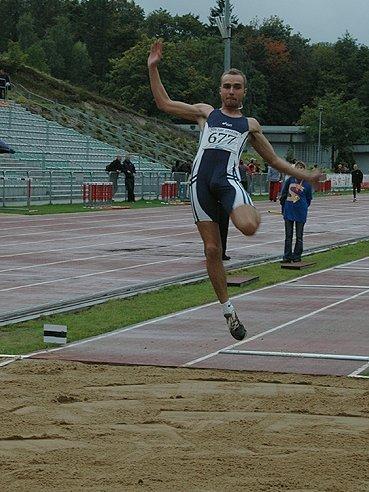 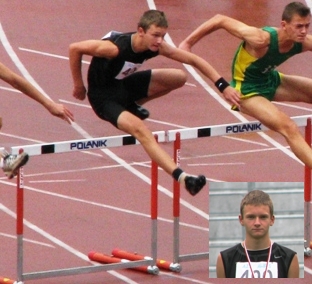 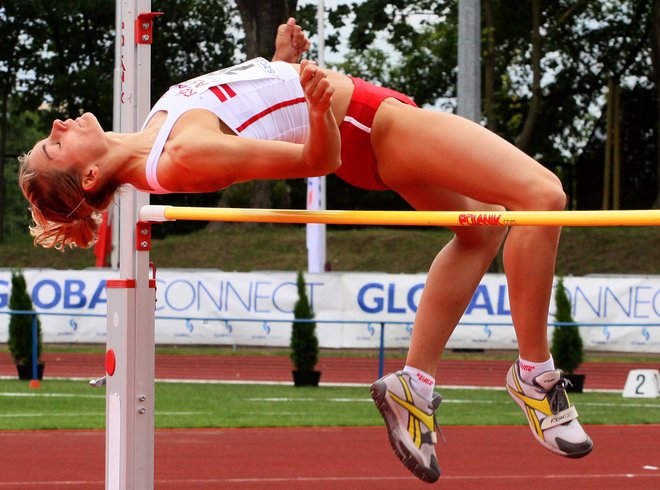 SECONDARY SCHOOL
Specialized training
Discus, javelin,
Hammer throw, shot put
Or
Long, high jump, pole vault
Or
Sprint
(100, 200, 400, 100/110/400 hurdles) Or
Long distans (800,1500 ect.) and walk
19 hours
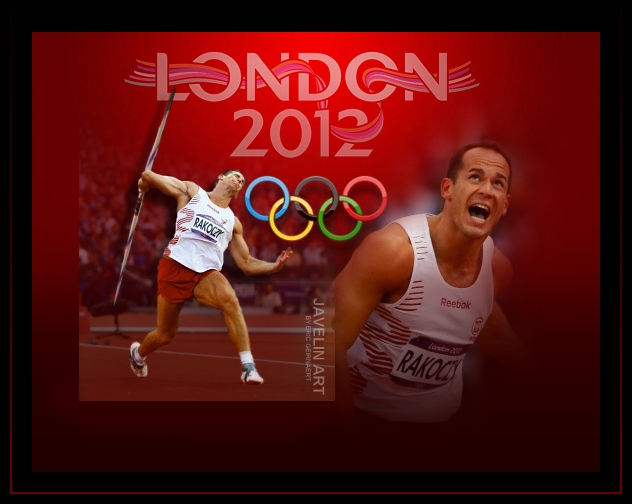 Summing up sport achivements
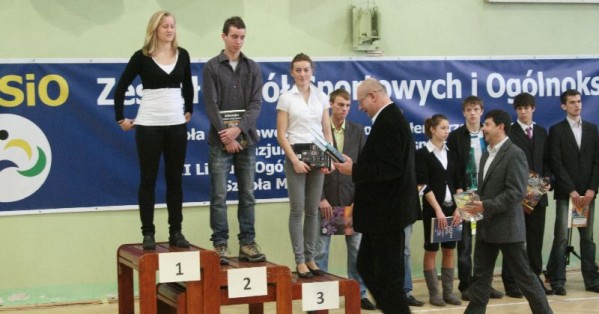 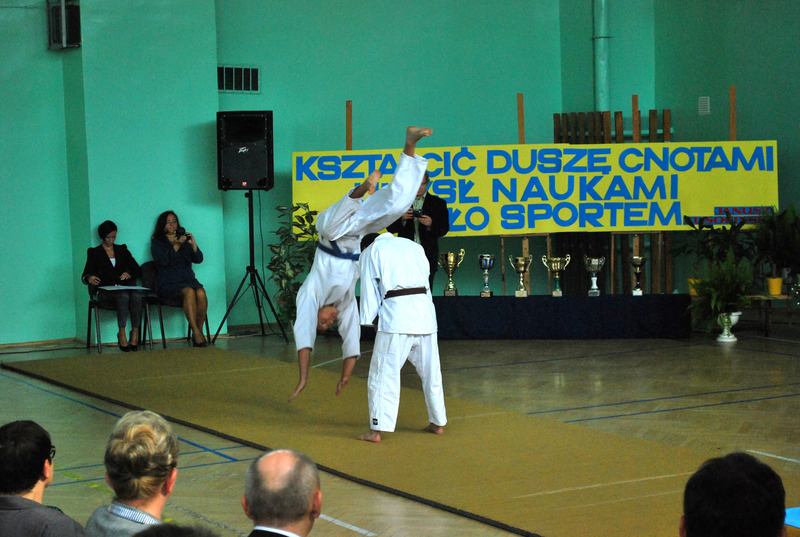 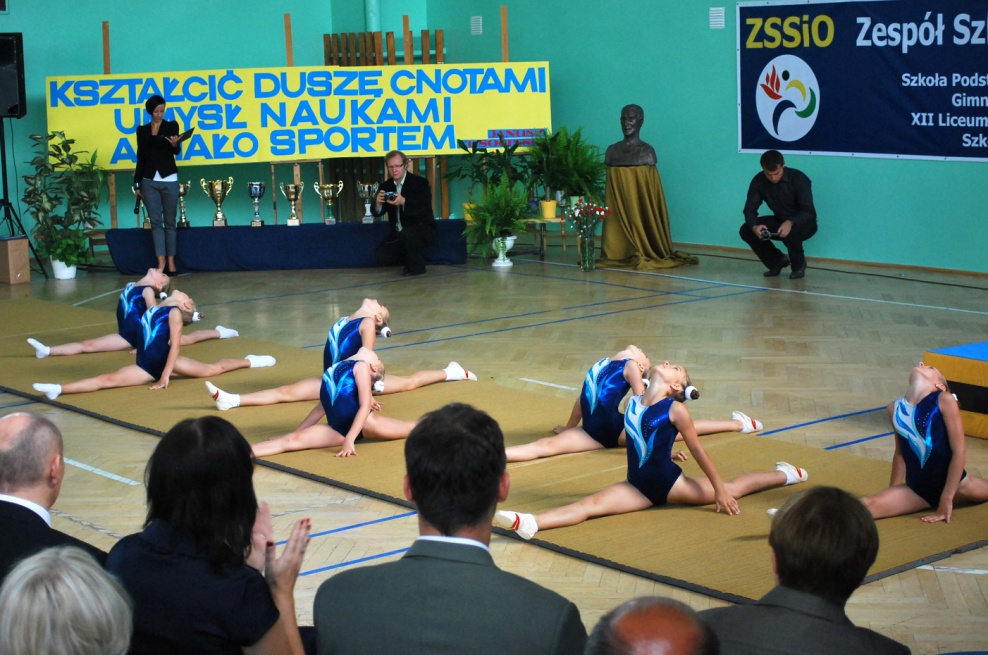 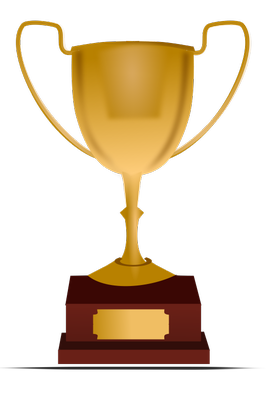 European projects
2009-2011 COMENIUS „European Studies School Network”
2012-2014 COMENIUS „Young European Enterpreneurs of the Future”
2015-2016 ERASMUS+ for teachers KA 1 „Teach in a modern, interestning and effective way”
2017-2018 ERASMUS+ for teachers KA 1 „We count on the development”
2018-2020 ERASMUS+ KA 2 : „Effective education, better future”
European projects
2014 – Polish – Russian exchange: „Polish and Russian environment – how to protect it”
2015 – Polish – Russian exchange: „70 th anniversary II WW finish and its place in Polish and Russian memory”
2017 – Polish – Russian exchange: „How modern technology can change young people’s lives”
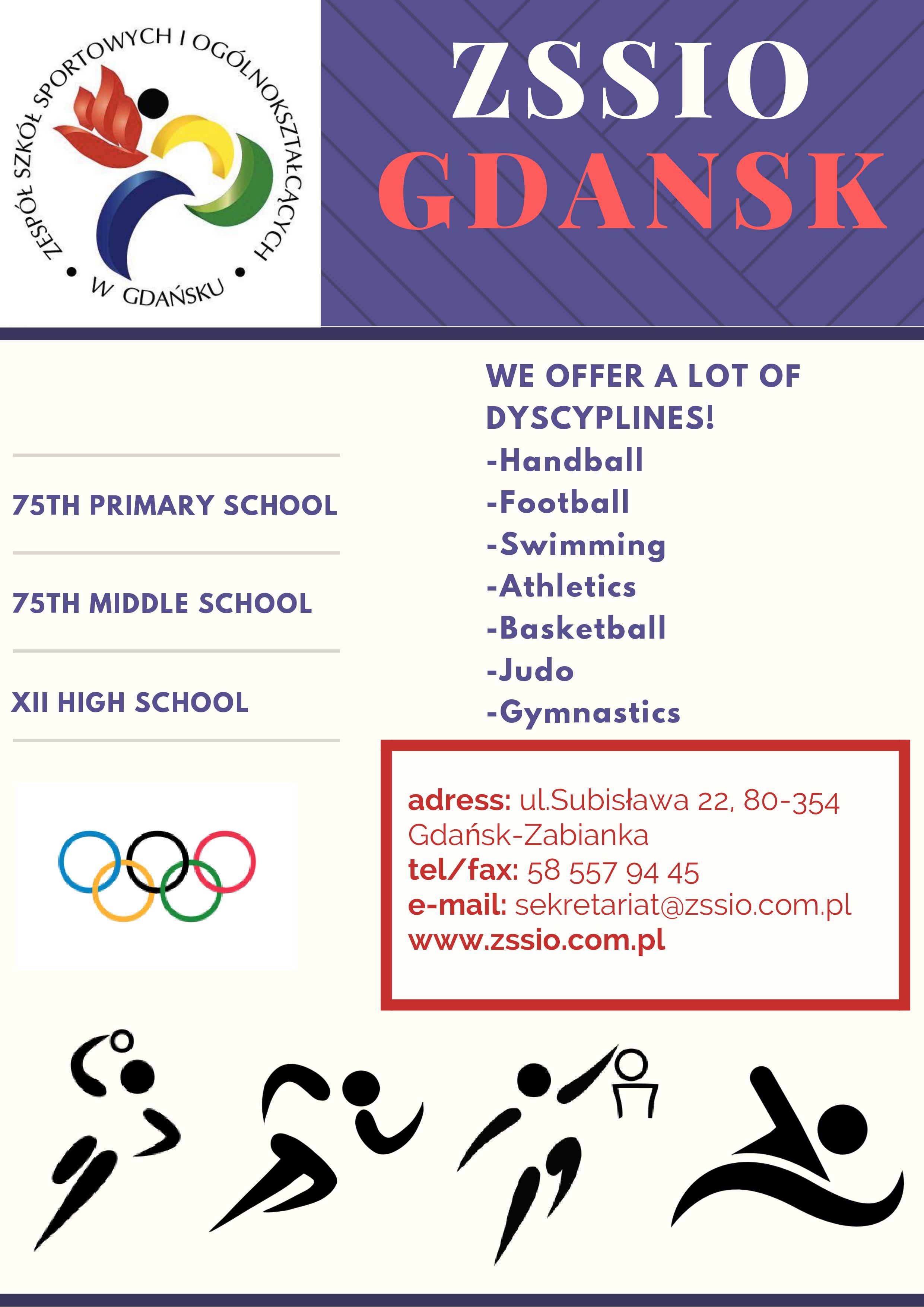